USDG  PRESENTATIONCity of TshwanePortfolio Committee on Human Settlements
Tues, 12 April 2016: COJ, COT, EKURHULENI, NMB, BCM
Wed, 13 April 2016: MANGAUNG, ETHEKWINI, CAPE TOWN
1. MTSF RESPONSE
2
ACHIVEMENTS MADE AGAINST THE 2011/16 IDP
City of Tshwane: MTSF
CONTRIBUTION TOWARDS MTSF TARGETS
4
2. 2016/17 - 2018/19 TARGETS
5
2.1A       2016/17 - 2018/19                LAND
2.1A       2016/17 - 2018/19 			 LAND
2.2A          2016/17 - 2018/19		INFORMAL SETTLEMENTS UPGRADING
The Upgrading of Informal Settlements Plan  2016/17 – 2018/19, and demonstrate: 
Existence of strategy to upgrade settlements incrementally and in-situ with an eye to formalise and integrate them within the urban core; and 
Existence of settlement plans and readiness to implement settlement plans in 2016/17 - 2018/19;
The City has adopted the Re Aga Tshwane Programme ( almost aligned to the NUSP) and offers serviced stands ( water & sewer up to 250m²) with the following:
Outside toilet with washing line
Stand pipe
Electricity connection
Waste removal (bin)
3 pre-approved building plans (for those that can immediately start with building)
Title Deeds
 Benefit: proof of address and municipal account (revenue, reduce unaccounted for water & electricity due to illegal connection)
2.2B          2016/17 - 2018/19   USDG TARGETS: INFORMAL SETTLEMENTS
Number of informal settlements targeted for upgrading - 10
Number of informal settlements targeted for upgrading with upgrading plans - 10
Number of households living in informal settlements targeted for upgrading –app. 6 000.
Number of informal settlements in situ upgraded (services provided): -4
Number of informal settlements targeted for formalisation (services and tenure provided) through relocation and in situ upgrading -10
Number of households living in informal backyard rental agreement
Number of household living in informal settlements provided with essential services( water, sanitation and electricity) – approximately 7000
2.5  			2016/17 - 2018/19       USDG TARGETS: MEGA PROJECTS
REGION  1 & 2 PROJECTS/ TSHWANE NORTH DEVELPOMENT NODE
REGION  1& 2 PROJECTS/ TSHWANE NORTH DEVELPOMENT NODE
REGION  1& 2 PROJECTS/ TSHWANE NORTH DEVELPOMENT NODE
REGION 3 PROJECTS – Tshwane West and Central Development Node
REGION 3 PROJECTS – Tshwane West Development Node
REGION 3 PROJECTS – Tshwane West Development Node
REGION 3 PROJECTS – Tshwane Central Development Node
REGION 4 PROJECTS – TSHWANE SOUTH
REGION 4 PROJECTS – TSHWANE SOUTH
REGION 5 & 6 PROJECTS – TSHWANE EAST
REGION 5& PROJECTS – TSHWANE EAST
REGION 7 - TSHWANE FAR EAST
REGION 7 - TSHWANE FAR EAST
2.7B  			2017/18 - 2018/19       				HSDG TARGETS
Note: The business plans for 2017/18- 2018/19 have not yet been finalised with GDHS
2.7 B2016/17      HSDG TARGETS
2016/17 - 2018/19      HSDG TARGETS
HSDG allocation 2015/16 FY
R86 656 000 gazetted for the following projects :-

Refilwe Manor 					: 100
Zithobeni x 9				 	: 307	
Kudube x 9						: 100
Olievenhoutbosch x 60			 : 100
Mamelodi Erf 29355				: 74
TOTAL						:781
NB: Expenditure to date is R41 655 006
Invoices received R22 000 000
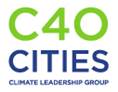 Progress to date:  
Construction of Top-structures
Social Housing Projects
29
2016/17 HSDG: Existing contractual obligations with Province
Refilwe Manor  				: 418
Zithobeni x 9					: 493
Kudube x 9					      : 200
Olievenhoutbosch x 60	       	: 559
Mamelodi Erf 29355			: 76
TOTAL							: 1746 
NB: indicative HSDG R203 033 000
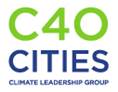 3. FINANCIAL PERFORMANCE 2015/16: CAPITAL BUDGET BREAKDOWN
31
4. FINANCIAL PERFORMANCE: USDG 2015/16
32
5. NON-FINANCIAL PERFORMANCE:  USDG 2015/16
33
5. NON-FINANCIAL PERFORMANCE:  USDG 2015/16
34
5. NON-FINANCIAL PERFORMANCE:  USDG 2015/16
35
5. NON-FINANCIAL PERFORMANCE:  USDG 2015/16
36
5. NON-FINANCIAL PERFORMANCE:  USDG 2015/16
37
5. NON-FINANCIAL PERFORMANCE:  USDG 2015/16
38
5.2   2015/16  DETAILED PROJECT PROGESS
HOUSING:  INTERNAL SERVICES
No Internal Services are planned for 2015/16 with USDG in COT
39
5.2   2015/16  DETAILED PROJECT PROGESS
HOUSING:  INTERNAL SERVICES
40
5.2   2015/16  DETAILED PROJECT PROGESS
HOUSING:  INTERNAL SERVICES
41
5.2   2015/16  DETAILED PROJECT PROGESS
HOUSING:  INTERNAL SERVICES
42
6. PERFORMANCE SUMMARY:  USDG 2015/16
5.1 2015/16  DETAILED PROJECT PROGRESS
LAND ACQUISITION
44
5.3    2015/16  DETAILED PROJECT PROGRESS
ROADS & STORMWATER
45
5.3    2015/16  DETAILED PROJECT PROGRESS
ROADS & STORMWATER
46
5.4    2015/16  DETAILED PROJECT PROGRESS
WATER AND SANITATION INFRASTRUCTURE
47
5.6    2015/16  DETAILED PROJECT PROGESS
Re-AGA Tshwane
48
5.7    2015/16  DETAILED PROJECT PROGRESS
ELECTRICITY
49
5.10   2015/16  DETAILED PROJECT PROGESS
INFORMAL SETTLEMENTS
50
2015/16  DETAILED PROJECT PROGESS
TITLE DEEDS
51
2015/16  DETAILED PROJECT PROGESS
TITLE DEEDS (2)
Challenges:
Uncollected because of unresolved estates, illegal sales & occupations, untraceable beneficiaries

Mitigating factors:
Constant issuing of calling letters to beneficiaries.
Political public events to issue title deeds
Consumer education on the importance of a title deed
oIssuing of referral letters to the Master of the High Court for resolution of estates
Advertise on local print media to call for collection of title deeds.

Title Deeds in the cross-border areas
Over 300 title deeds available in the NWHC Cross-Border areas & currently held by the North West Province in anticipation of joint-issuing between the 2 Provinces. Engagement between the 2 provinces on matters related to this project needs to be fast-tracked.
52
CHALLENGES AND INTERVENTIONS
Delays in approval of beneficiaries on HSS 
The City has offered to assist in capturing the subsidy forms.

Numerous disruptions on site - projects stopped by community members.
Engagements with ward councillors and through the platform provided by the War Room

Heavy rainfall
Contractors have been requested to source additional teams and work over weekends

CRU’s funding
Utilisation of HSDG to fund Top Structure or combination of USDG and HSDG
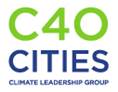 7. LINK BETWEEN USDG & HSDG
No HSDG funding allocated to the City in 2014/15 fy
54
END